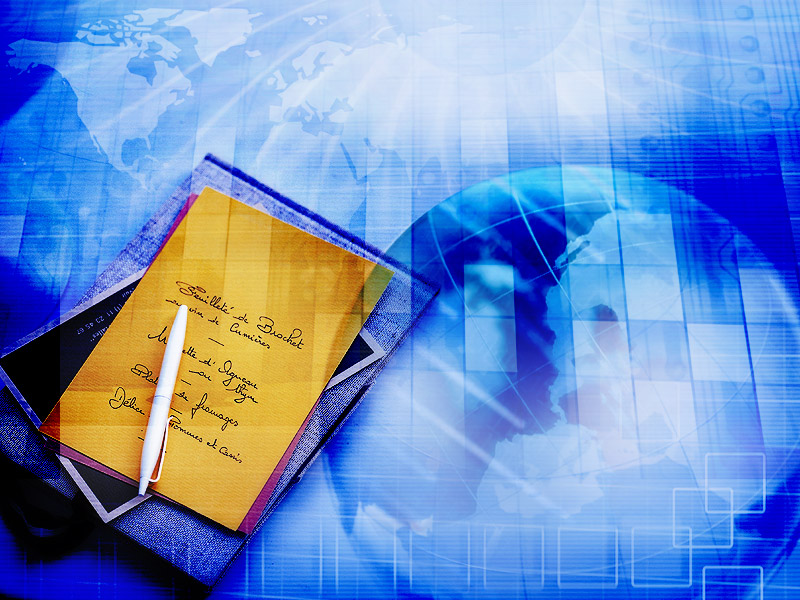 Математика
1 класс
Тема: «Прямая, кривая 
и замкнутая линии».
Разработала учитель
 начальных классов
первой квалификационной 
категории
Власова О.А.
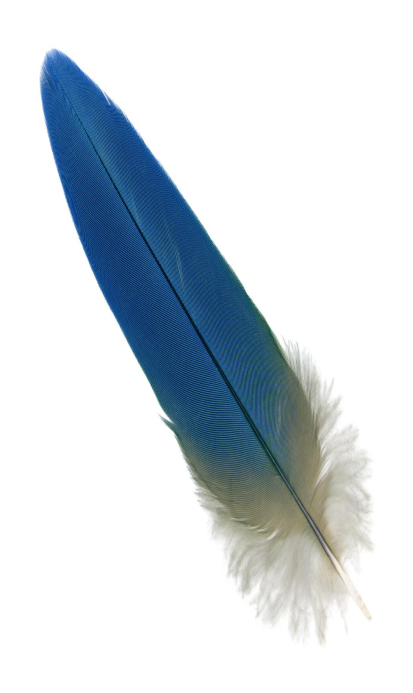 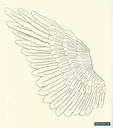 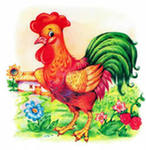 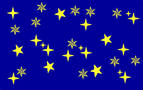 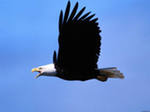 РАКЕТА
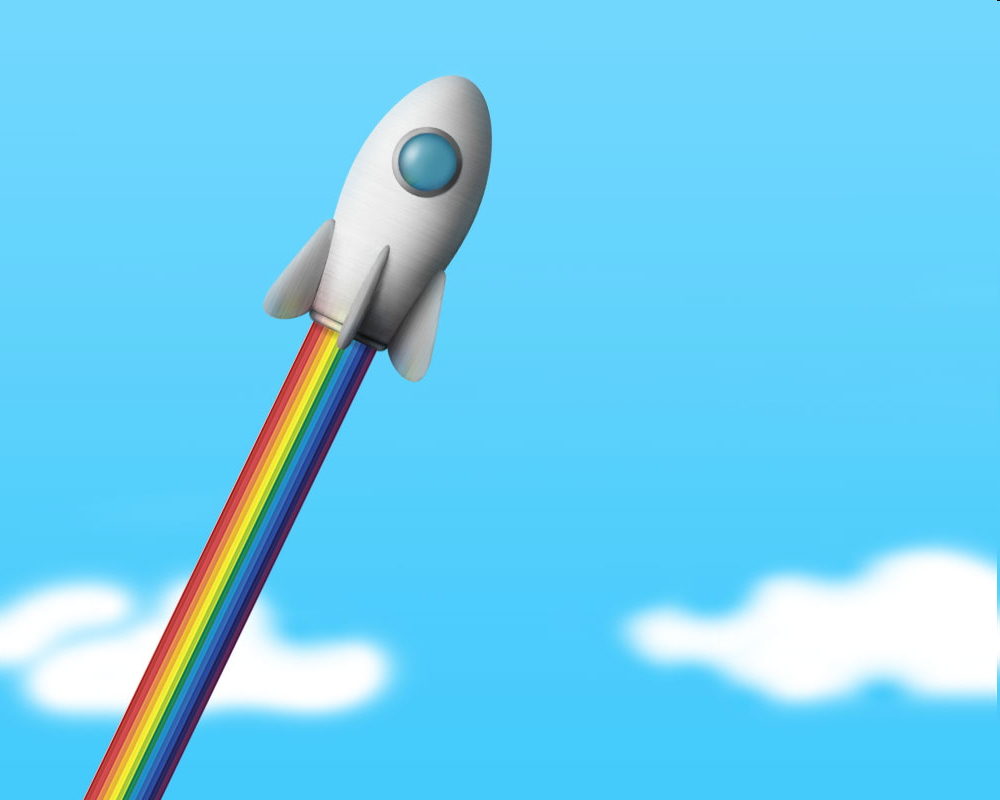 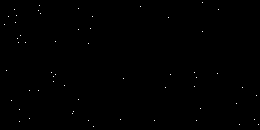 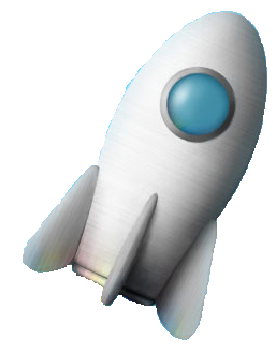 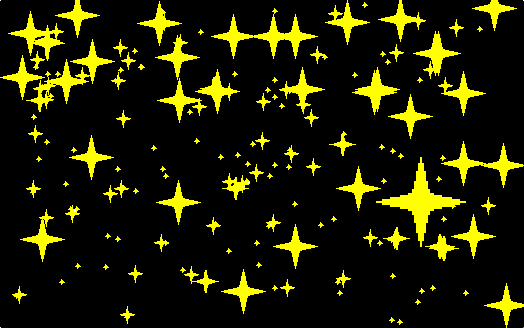 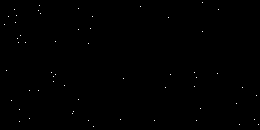 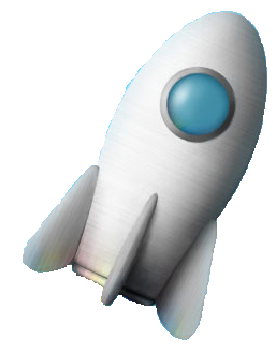 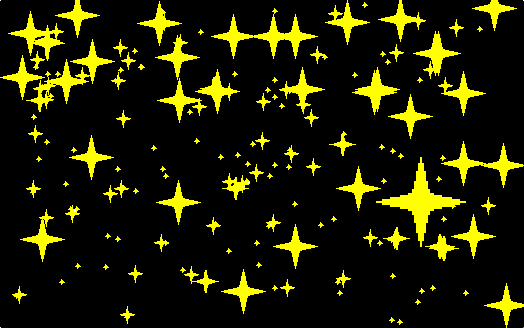 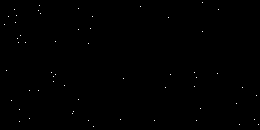 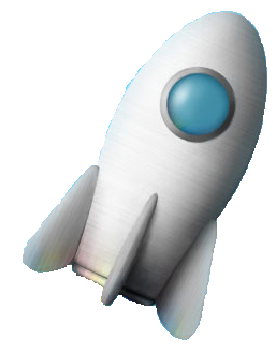 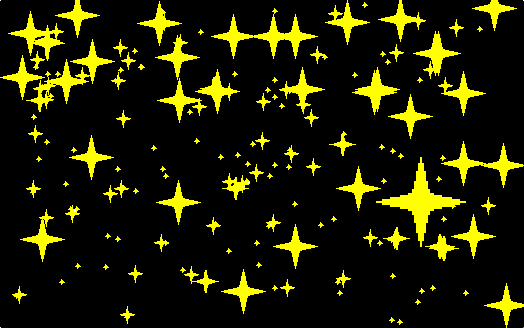 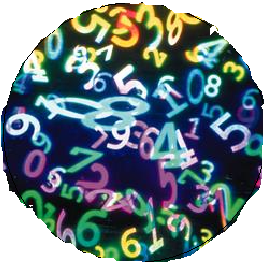 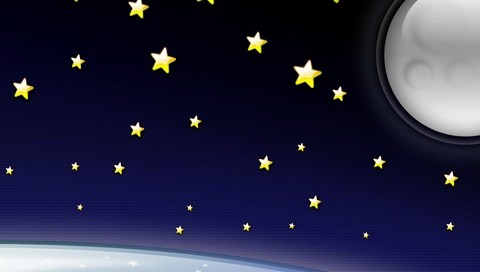 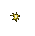 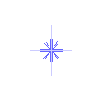 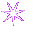 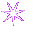 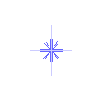 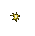 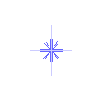 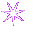 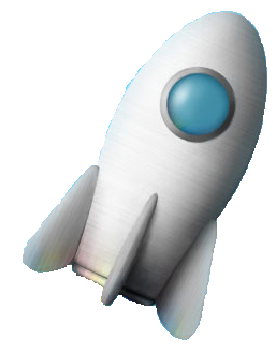 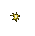 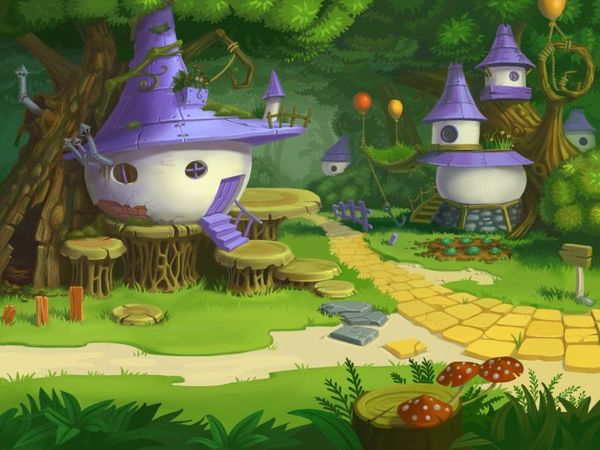 практики
Теоретики
ВИДЫ ЛИНИЙ
КРИВАЯ
ПРЯМАЯ
КРИВАЯ 
ЗАМКНУТАЯ
Молодцы!
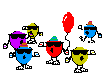